RECICLAJE DE ACEITE USADO
¿Sabia que el aceite de motores usado nunca se desgasta?  Simplemente se ensucia, y puede ser reciclado, limpiado y usado de nuevo.  El reciclaje del aceite usado conserva un recurso natural (el petróleo)  ¡y es bueno para el medioambiente también!

¿Porqué debería reciclar el aceite usado?
El aceite de motores tirado al suelo, al desagues pluvial o a la basura (aunque esté en un recipiente cerrado) puede contaminar la tierra, aguas subterráneas, reachuelos y ríos (¡y es ilegal!) El aceite usado de un solo cambio de aceite puede contaminar un millión de galones de agua fresca--¡lo que usan 50 personas en un año!  Cuando lleva su aceite usado a un centro certificado para reciclarlo, protégé el medioambiente y conserva un recurso precioso.
¿Como puedo reciclar el aceite de motores usado?
Centros de Entrega y Reciclaje Aceite Usado
Use un recipiente de plástico limpio, sellable y reutilizable para drenar el aceite usado de su vehículo.  Limpie cualquier derrame con arena higiénica de gatos o aserrín—no use agua.  No mezcle nada– agua, tierra, gasolina o anticongelante-- con el aceite.

Lleve hasta 5 galones de aceite usado y filtros de aceite a uno de los centros de reciclaje en la lista.  Lleve el aserrín o arena higienica de gatos aceitado a un centro autorizado de desechos caseros peligrosos.
Kings Waste & Recycling Authority
7803 Hanford-Armona Rd., Hanford
559-583-8829
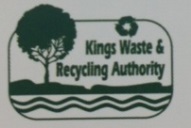